Financial Fitness for LifeGrades 9-12Lesson 7: Uncle Sam Takes a Bite
Example of a Pay Stub
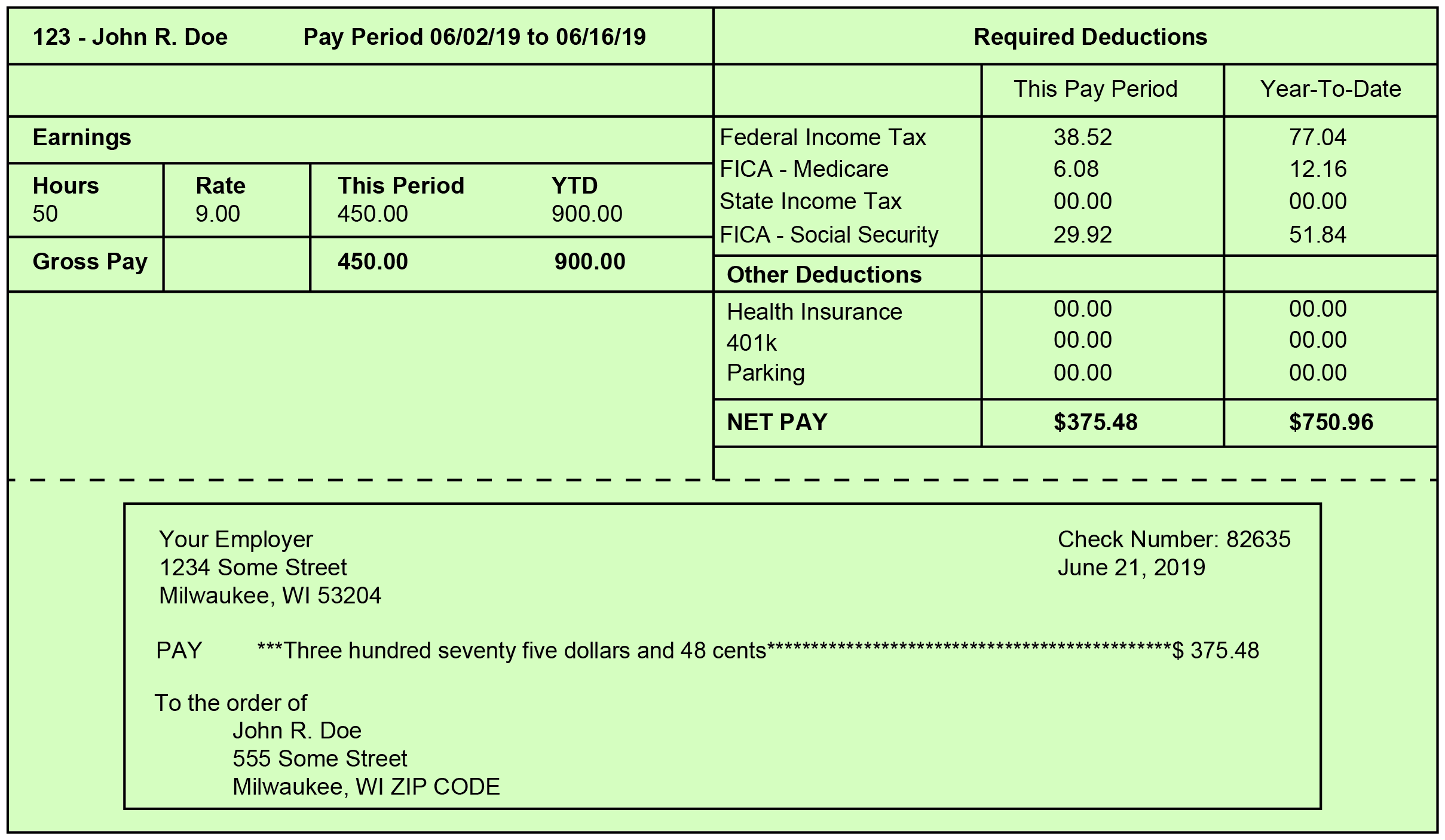